PLUS-ONE FACTS
Review from grade 1.
Integrate with doubles when response time is 3 seconds or less. 
Practice with number line.
Examples
For 6 + 1, think: The number after 6 is 7.
For 1 + 4, think: The number after 4 is 5.
Examples of Some Practice Items
 3 + 1 =
 5 and 1
 1 more than 4
 $1 plus $6
 The total of 9 and 1
 One hour after 6:00
Plus One Facts
From Grade 2 Curriculum Document
There are 16 plus-one facts: 2 + 1, 3 + 1, 4 + 1, 5 + 1, 6 + 1, 7 + 1, 8 + 1, 9 + 1 and their commutative pairs 
1 + 2, 1 + 3, 1 + 4, 1 + 5, 1 + 6, 1 + 7, 1 + 8, 1 + 9 (Note: 1 + 1 was already a double but could also be thought of as next number.)
These strategies are learned with a call for the next number. That is, whenever students see a 1 in an addition phrase, they should look at the other number and think, What number comes after this number? For example, for 6 + 1, think, The number after 6 is 7.
Time should be spent first with the set of ___ + 1 facts, and then with the set of 1 + ___ facts, being careful that students are convinced about the commutative nature of addition. Finally, mix both sets.
For the subtraction of one, think the number one before 1 – 1,  2 – 1, 3 – 1, 4 – 1, 5 – 1, 6 – 1, 7 – 1, 8 – 1, 9 – 1
1+5
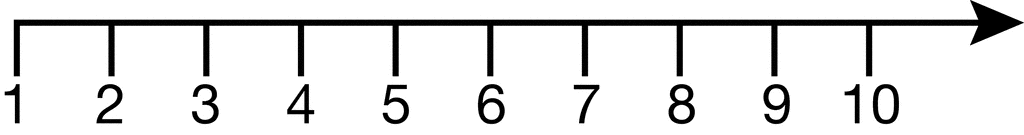 9+1
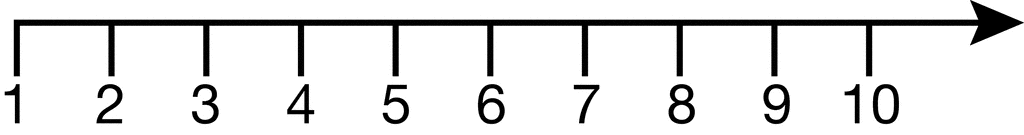 2+1
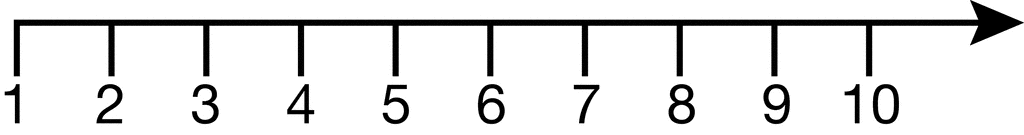 1+9
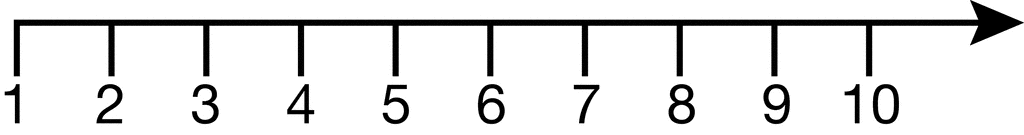 1+8
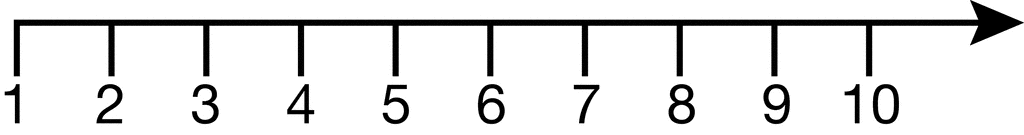 3+1
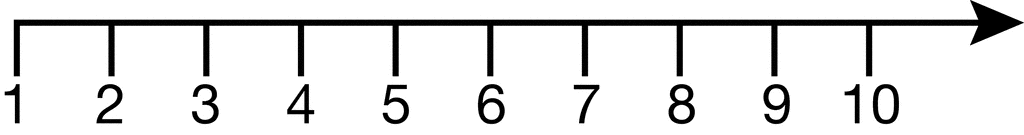 1+6
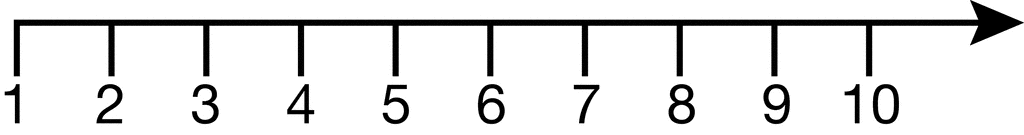 4+1
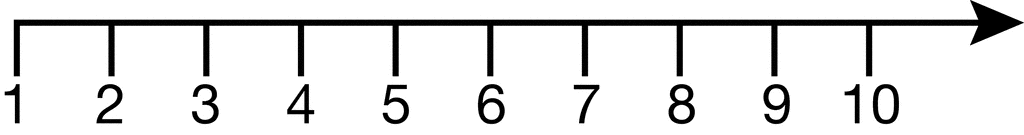 6+1
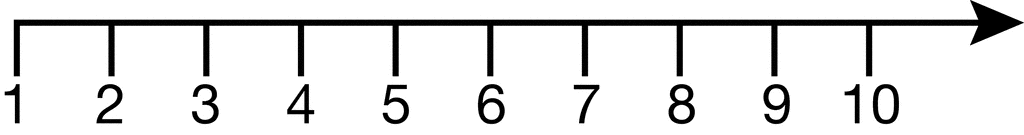 1+2
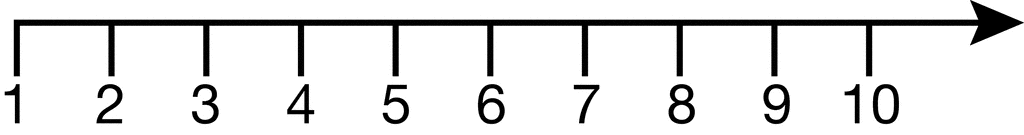 8+1
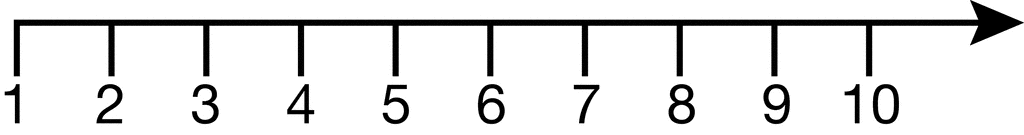 1+4
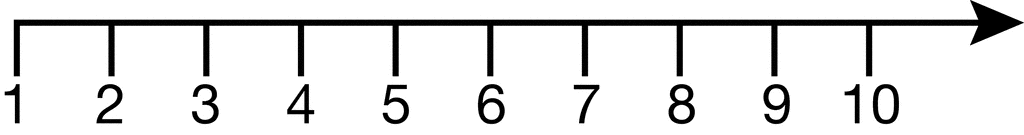 5+1
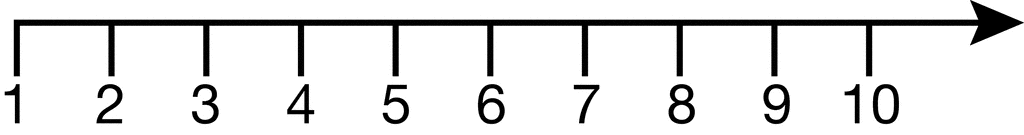 1+3
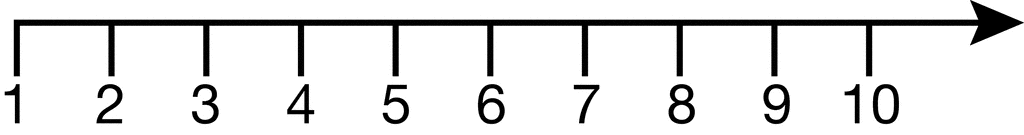 1+7
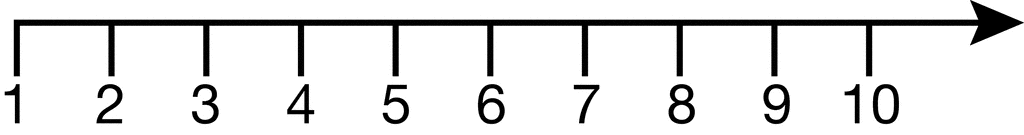 7+1
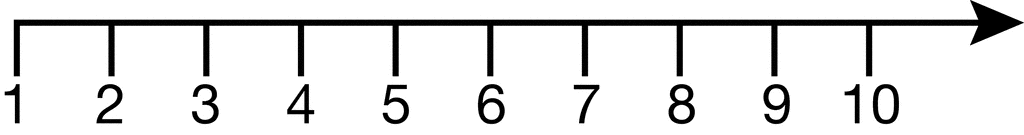 1-1
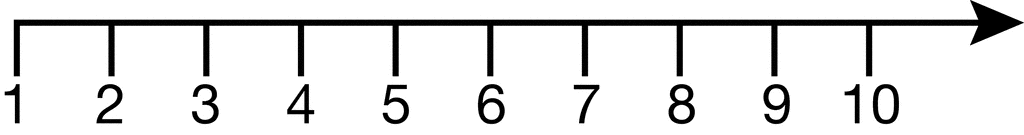 2-1
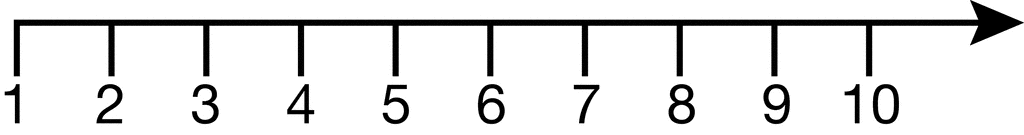 3-1
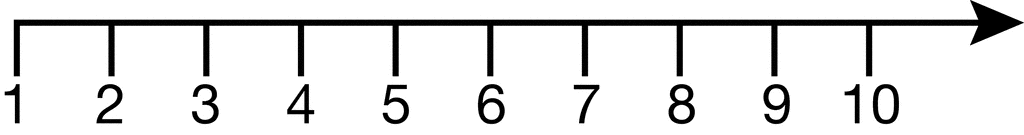 4-1
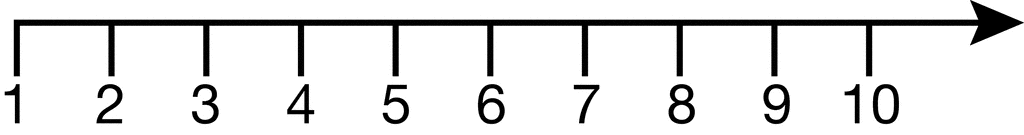 5-1
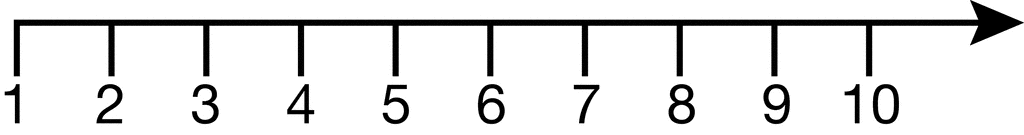 6-1
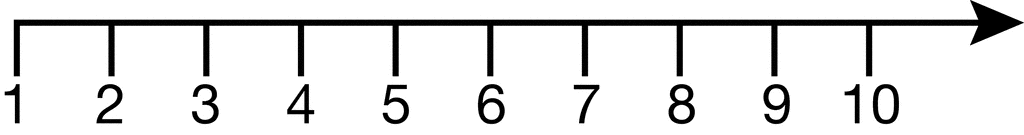 7-1
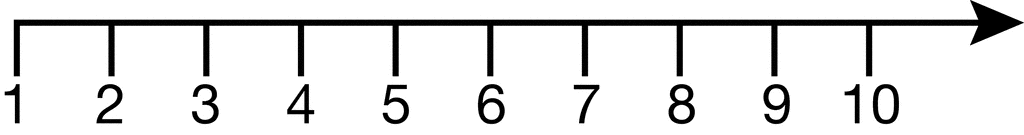 8-1
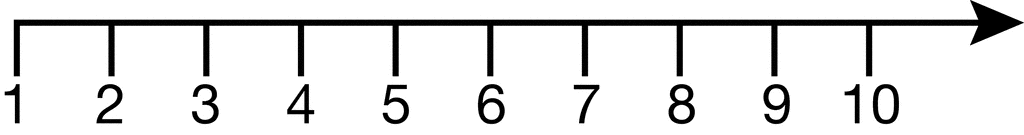 9-1
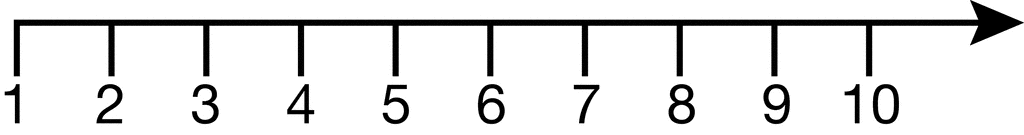